Centre « CCAS » – Lacanau Océan (33)
Agrément Education Nationale : délivré le 17/12/2018 - 3 classes - Dont 24 maternelles	Capacité  : 96 lits – 80 élèves
Hébergement : 2 bâtiments, chambre de 2, 4, 5 et 6 lits
pour 3 classes N° 178303
Classe - Entre mer, terre et lac
Un séjour pour découvrir et comparer  la variété des écosystèmes et la diversité des richesses de la faune et 
de la flore du bord de mer, de forêt et du lac Plusieurs jours pour observer et comparer  la biodiversité marine 
et lacustre locale et les paysages typique du sud-ouest. Une classe citoyenne résolument tournée vers les 
enjeux de la protection de l’environnement pour aborder la pluralité des  écosystèmes et de leurs habitants.
Les + 
- Projet accompagné et personnalisé 
- Espace Enseignant / DSDEN en ligne  
- Aide au montage du dossier administratif
- Encadrement spécialisé environnement
Exemple de séjour modulable – 5 JOURS  - cycles 2 et 3, collège
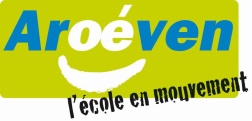 06 26 25 19 57 // ecole@aroeven-bordeaux.fr
Association Régionale des Œuvres Educatives et de Vacances de l’Education Nationale
Centre « CCAS» – Lacanau Océan (33)
Des axes forts au service de votre projet
Classe - Entre mer, terre et lac
« Environnement & éco- citoyenneté » 
Développer sa capacité à  mieux comprendre les  enjeux liés à l’équilibre Homme – Nature. Agir pour préserver notre patrimoine naturel…
Objectifs pédagogiques du séjour :
- Comparer les richesses des  écosystèmes de bord de mer et milieu lacustre
- Observer et comparer différentes formes de vie animale et végétale locale. 
- Prendre conscience de la nécessité de la protection des espèces et des milieux. 
- Comprendre la notion d'interdépendance entre les organismes vivants.
- Encourager à regarder, toucher, sentir, écouter, percevoir, goûter…questionner
« Environnement & éco- citoyenneté » 
1 animateur pédagogique par classe présent durant tout le séjour
Nouveau « Alimentation » 
Réduire le gaspillage, mieux gérer et trier les déchets, limiter les emballages plastiques…alterner repas avec et sans viande ni poisson par séjour.
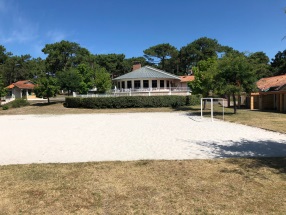 Autres activités possibles :
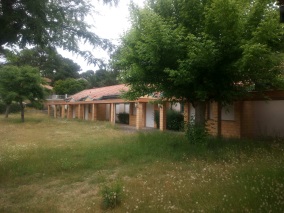 Cycle 1 : C1 - Cycle 2 et 3 : C2-C3 - Collège : C
Sorties terrain 
Forêt sensorielle - C1 
Lac et p’tites bêtes aquatiques (journée ) C2- C3 
La vie au bord du lac C2- C3 
Land Art’ plage ou forêt C1- C2- C3 
Le monde caché de la forêt C2- C3
Littoral et urbanisation C2- C3 
Menaces et pollution des mers C2- C3 
Petites bêtes de la litière C1- C2- C3 
Plage et paysages du littoral C1- C2- C3
Plage au bout des doigts - C1
La Nature émoi– C2 – C3
Vagues, baïnes et marées C2- C3-C 

Activités sportives
Jeux coopératifs - C2- C3-C 
Surf, Paddle - C3-C 
Vélo - C2- C3-C 
Voile - C3-C
Nouveau « Soi et les Autres» Expérimenter les liens qui existent entre notre bien-être et celui des autres. Apprendre à écouter , à travailler en équipe, à être et agir collectivement pour le Vivre Ensemble…
Nouveau « Rythme & besoins » 
Temps libre, temps calme nécessaires à l’enfant
Vivre Ensemble
Agir maintenant pour demain - C3, C
Compréhension mutuelle - C3, C
Moi et mon groupe classe - C3, C
Temps boussole  - C3, C

Temps de classe/ Energie 
Courants marins – C2-C3
Oiseau : Qui es –tu ? – C1- C2-C3
Vous avez dit Biodiversité ? – C2-C3
Défis Energie solaire , hydraulique, éoliennes – C3 
Fabrique ta ville de demain – C3 
Vous avez dit énergies ? – C3 

Sites – Activités humaines Patrimoine 
La dune du Pilat, un milieu fragile – C2-C3-C
Le village de l’Herbe– C2-C3-C
« Cadre & espaces de vie  » 
S’approprier et apprendre à partager de nouveaux espaces, de nouvelles règles de fonctionnement,
« Cadre & espace de vie collective » 
Jeu de découverte du centre, des règles de vie, et place de chacun.
Nouveau « Corps et relation sensible avec la nature » 
Recréer du lien par les sensations, les perceptions corporelles vécues dans la nature. Se poser, se centrer, ressentir autrement...
Aux environs 
Pistes cyclables et Vélodyssée avec accès sur de nombreux sites naturels 
Le bassin d’Arcachon et les villages ostréicoles
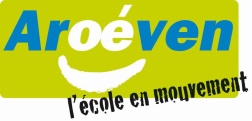 05 40 54 70 40 // ecole@aroeven-bordeaux.fr
Association Régionale des Œuvres Educatives et de Vacances de l’Education Nationale